Setup a student test appointment for the testing center
Guided with screenshots
Steps one and Two:
Go to the Library Web Page  
(www.manor.edu/academics/library/)
2.  Click the Link for Testing Center calendar
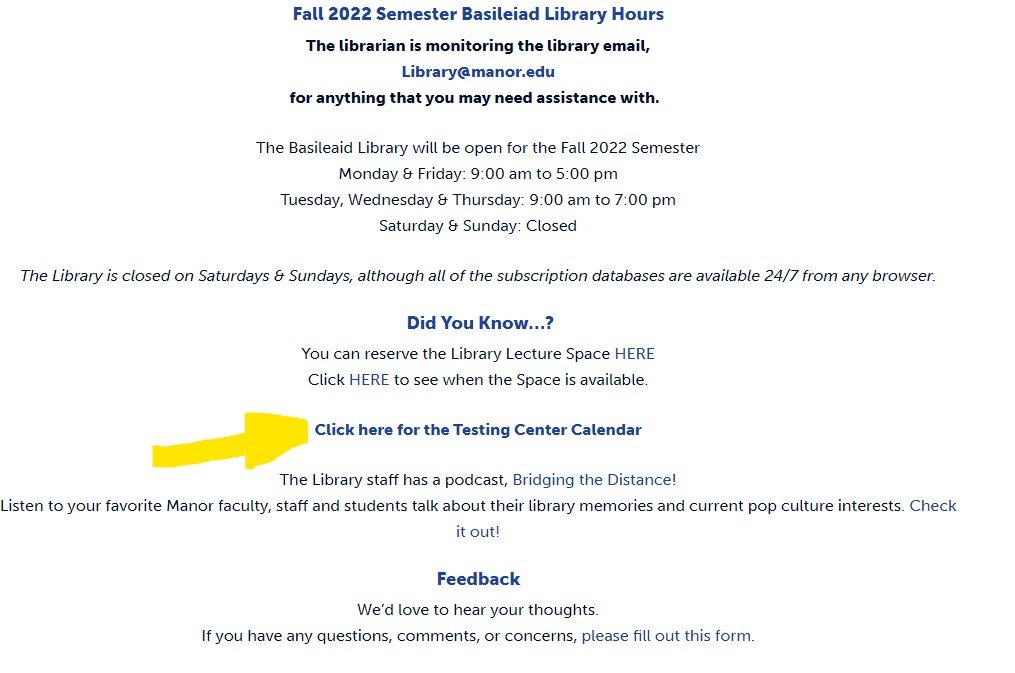 Steps three: appointment
3. appointment screen: click on the desired time
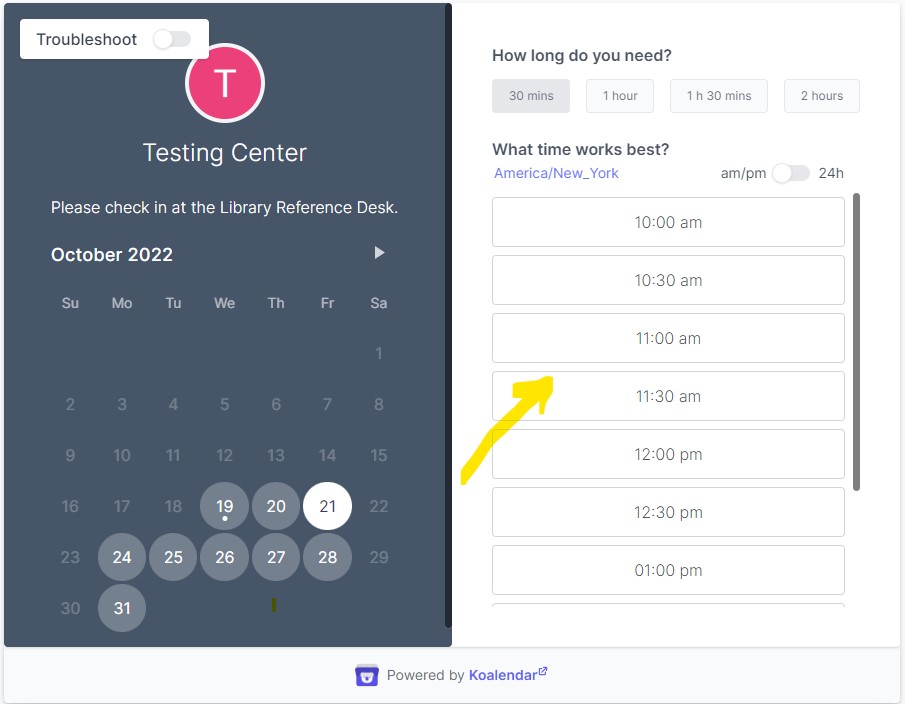 Step Four: What you’ll see
4.  Confirm your selection- (IF YOU NEED TWO HOURS SIGN UP FOR TWO CONSECUTIVE BLOCKS). Confirm your selection by clicking “CONFIRM.”
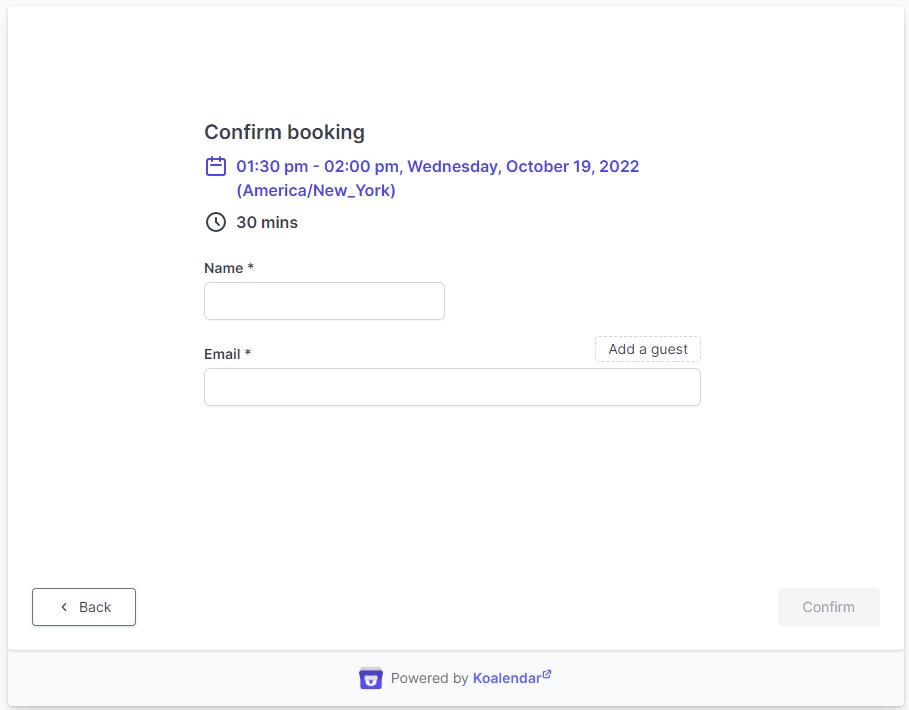